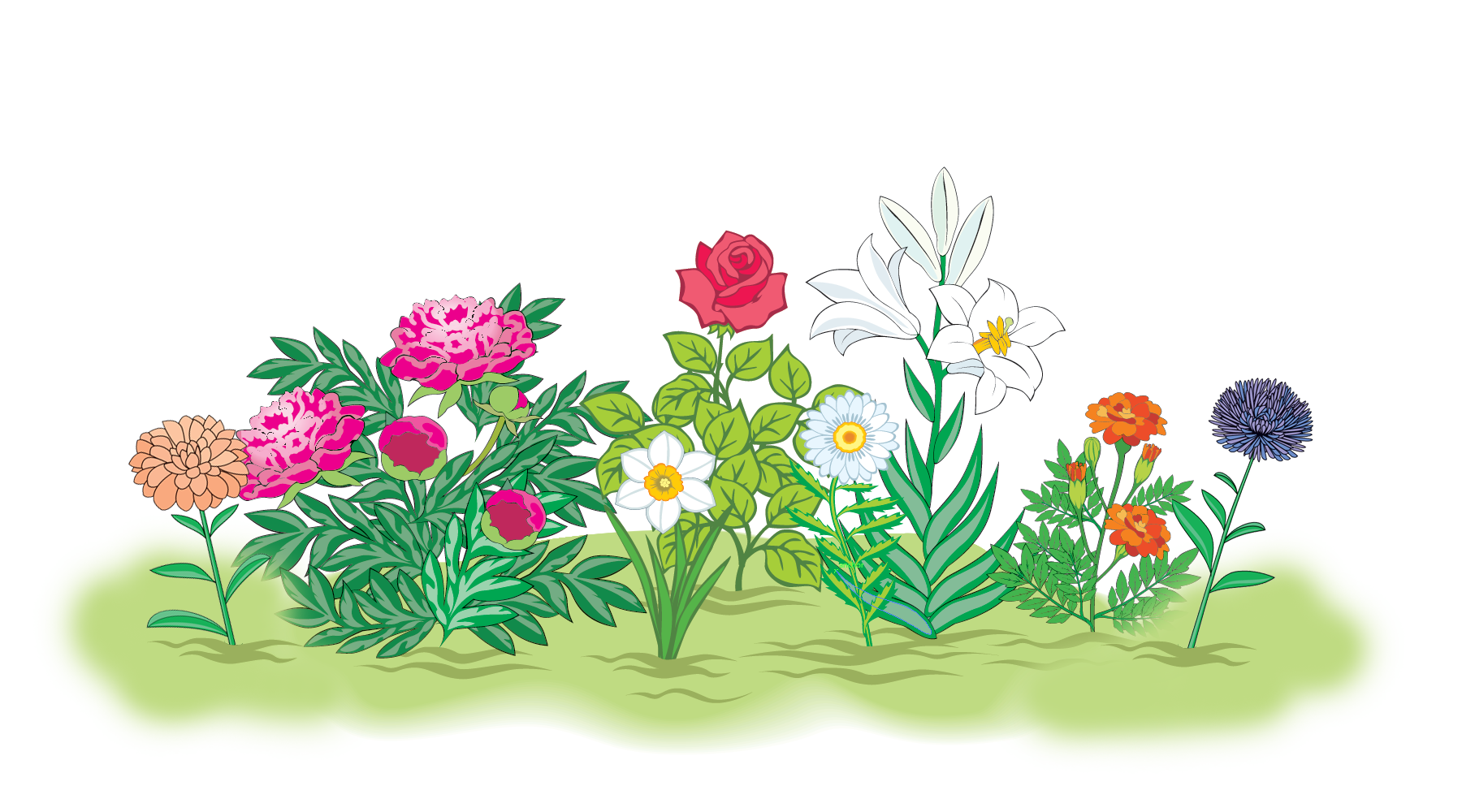 Назвіть осінні квіти. Чому їх називають садовими, а не дикорослими?
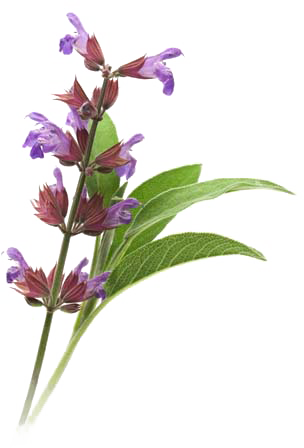 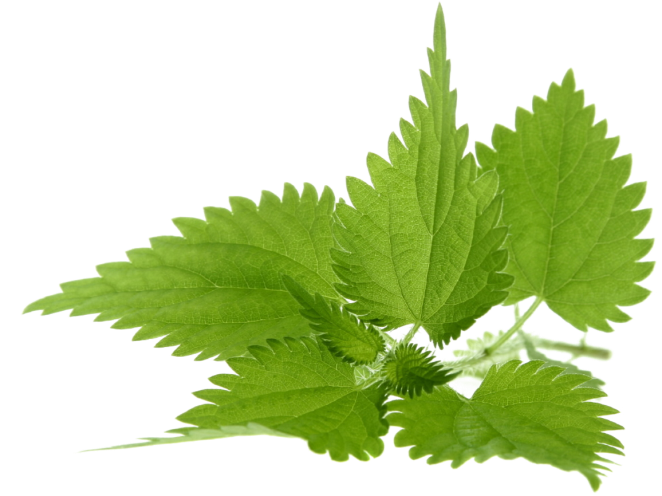 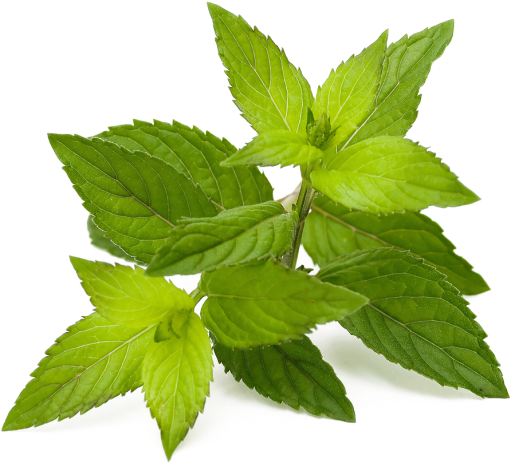 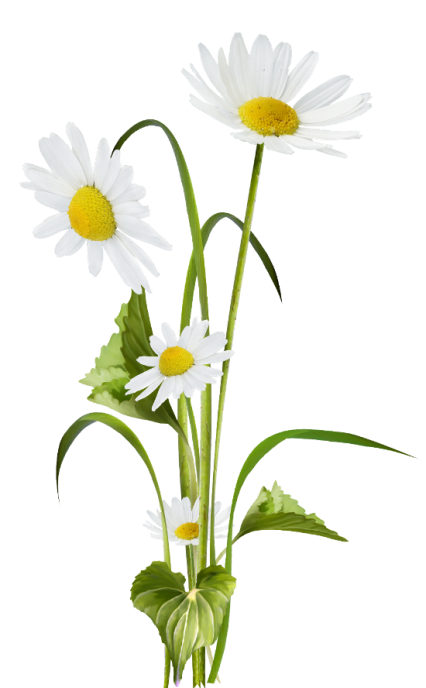 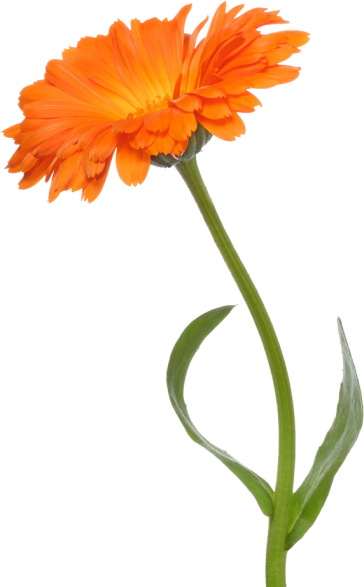 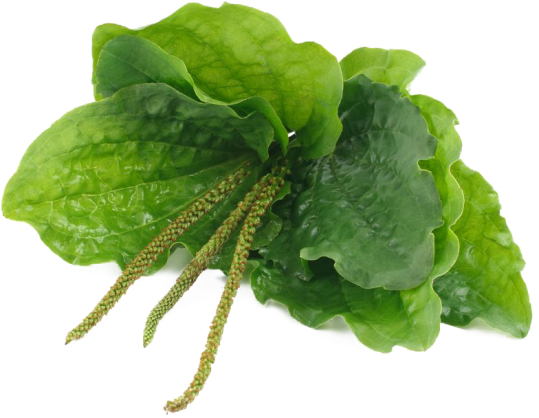 Назвіть лікарські рослини. Яку користь вони приносять? Як людина використовує їх для поліпшення здоров’я?
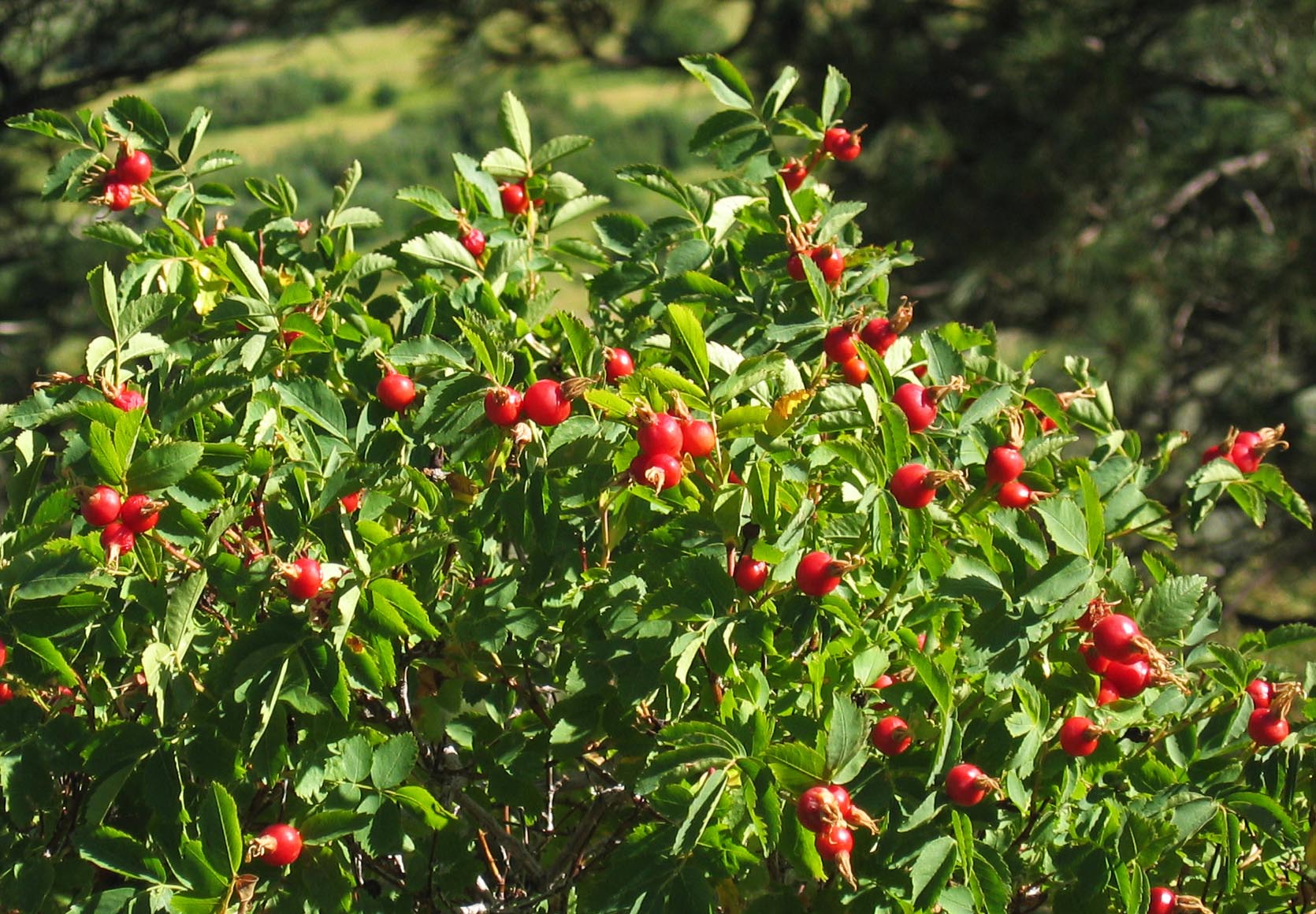 Назвіть кущ. Розкажіть, чим корисна шипшина.
Які в неї плоди?
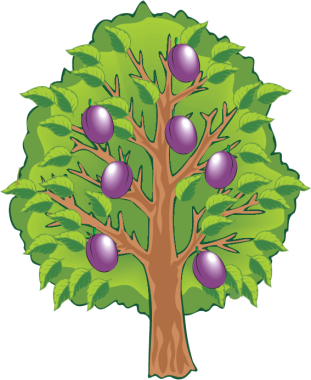 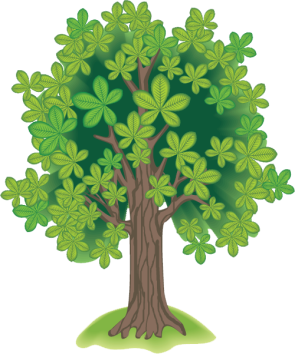 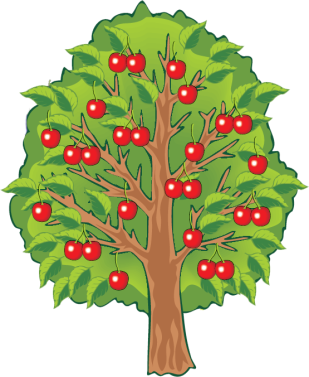 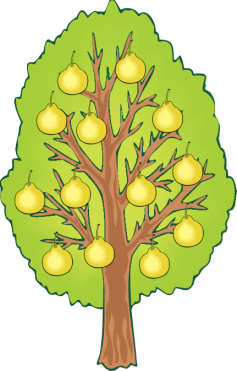 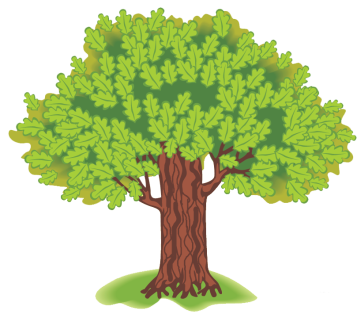 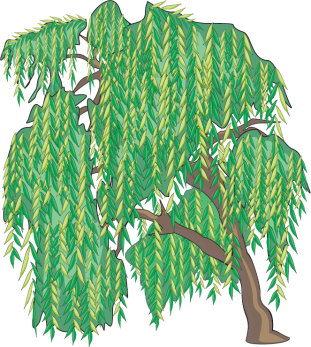 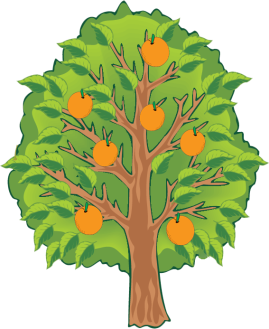 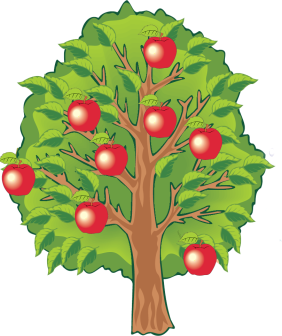 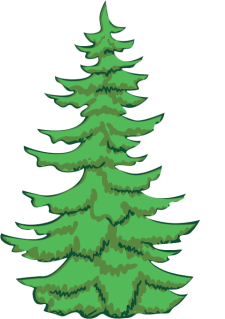 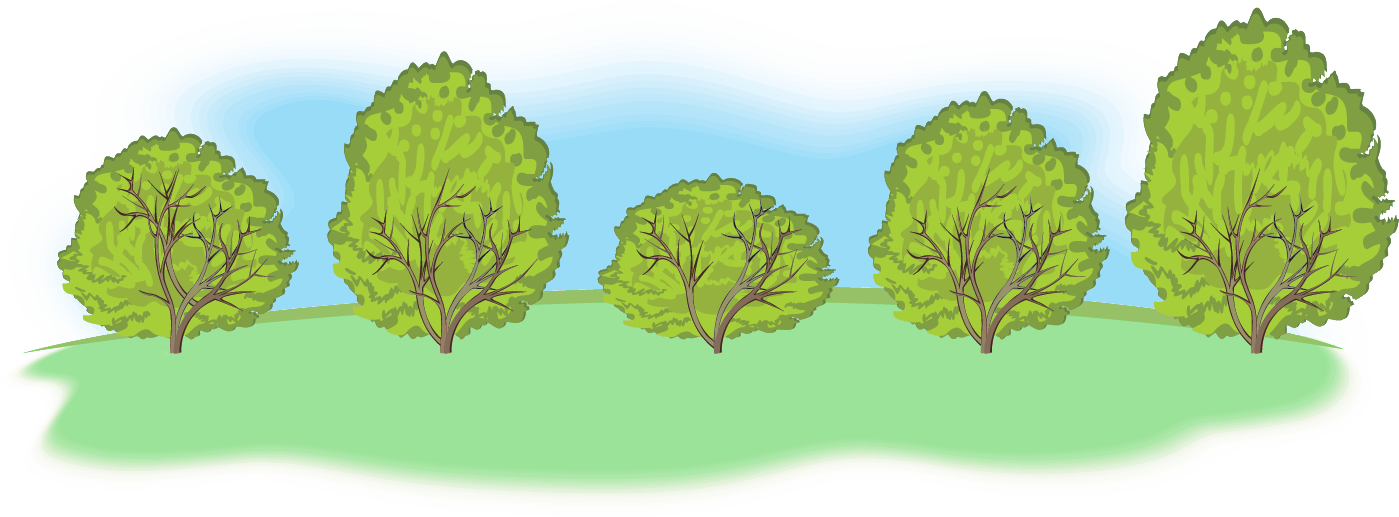 Назвіть дерева.
Оберіть фруктові дерева та перенесіть їх у садок.